たべもの
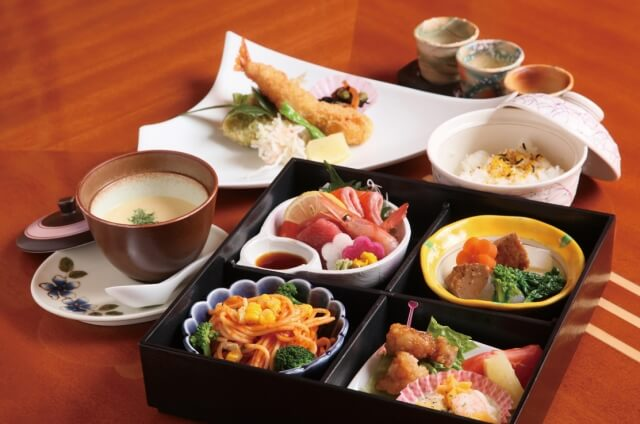 Primary Conversation
Week ６　３月２５日
フルーツバスケット
「おにくが　だいすき」
「ベジタリアンです」
「毎日りょうりします」

たべもの　／　りょうりについて何か言ってください。
１分間スピーチ
プレゼンテーションのれんしゅうをしましょう。

『たべもの』
カフェイン　中毒（ちゅうどく）

カフェイン中毒者（ちゅうどくしゃ）；person
Introduction　－イントロダクションー
１．あいさつ
２．トピック　　
３．メインアイデア
４．くわしい説明（せつめい; explanation）
５．Ending　  おわりです：
ぶた
うし
にわとり
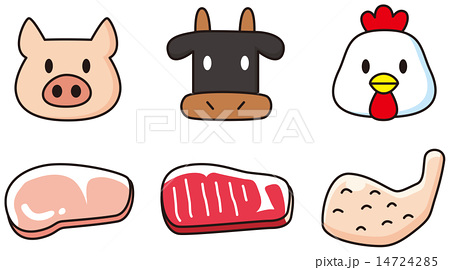 ぎゅうにく
ぎゅうにゅう
ぶたにく
とりにく
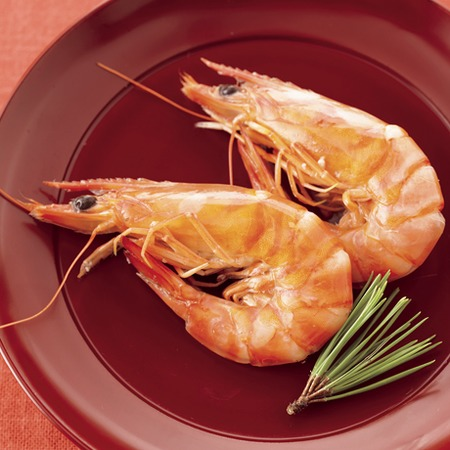 えび
うさぎ
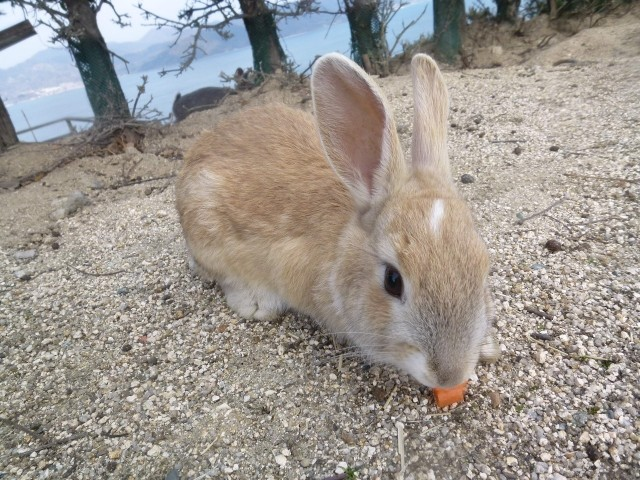 さかな
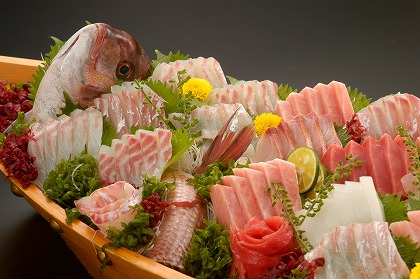 さしみ
かも：duck
あげもの　：Fried food
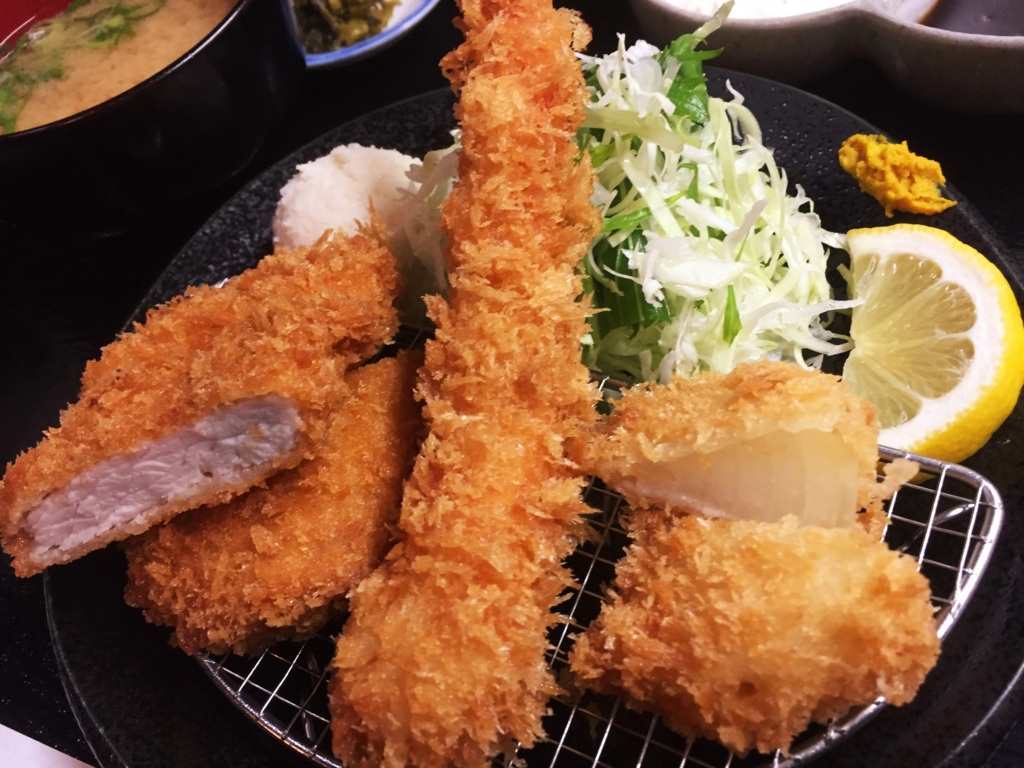 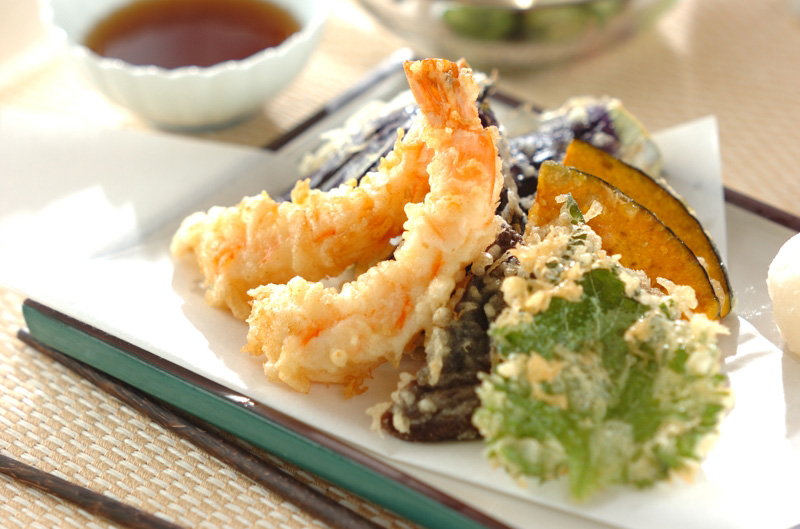 やいたもの　：Grilled　　　やく：to grill
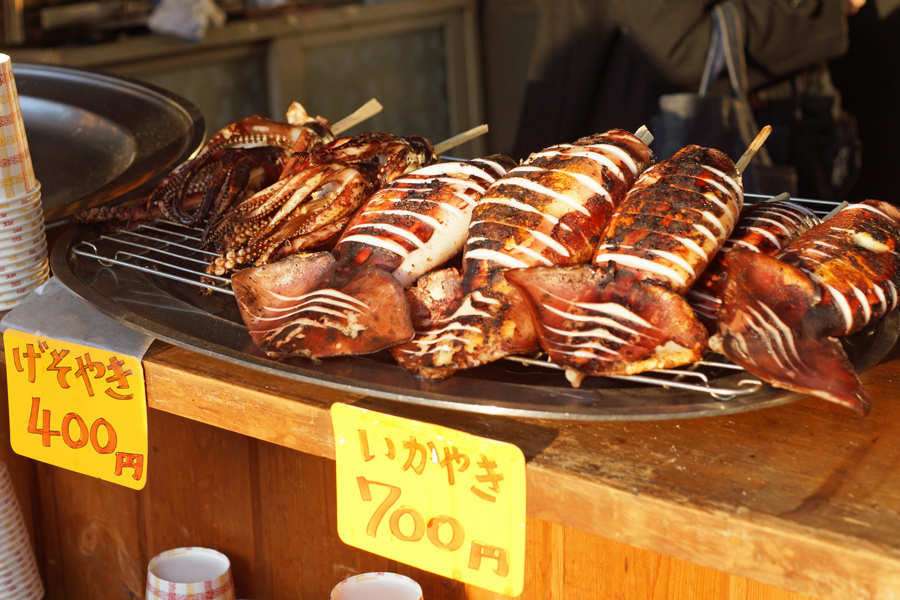 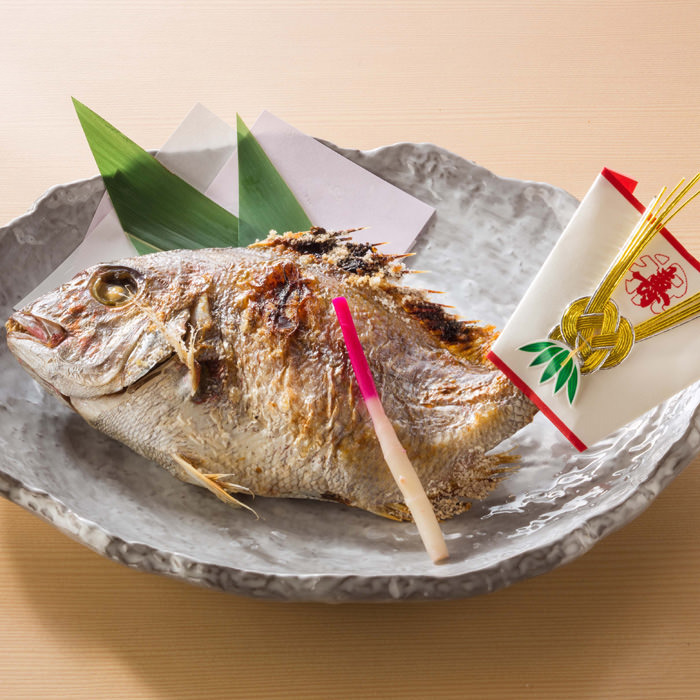 いためもの：stir-fried
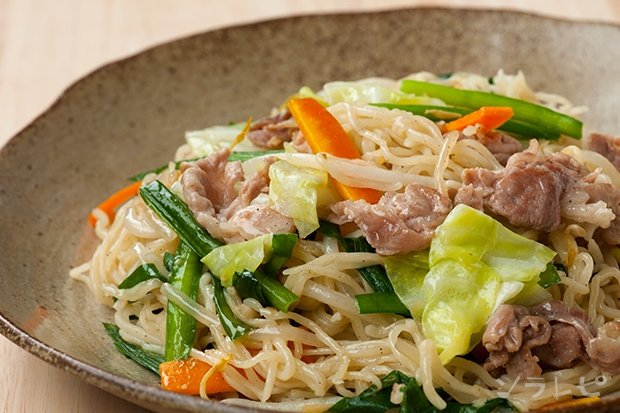 にこみ料理：
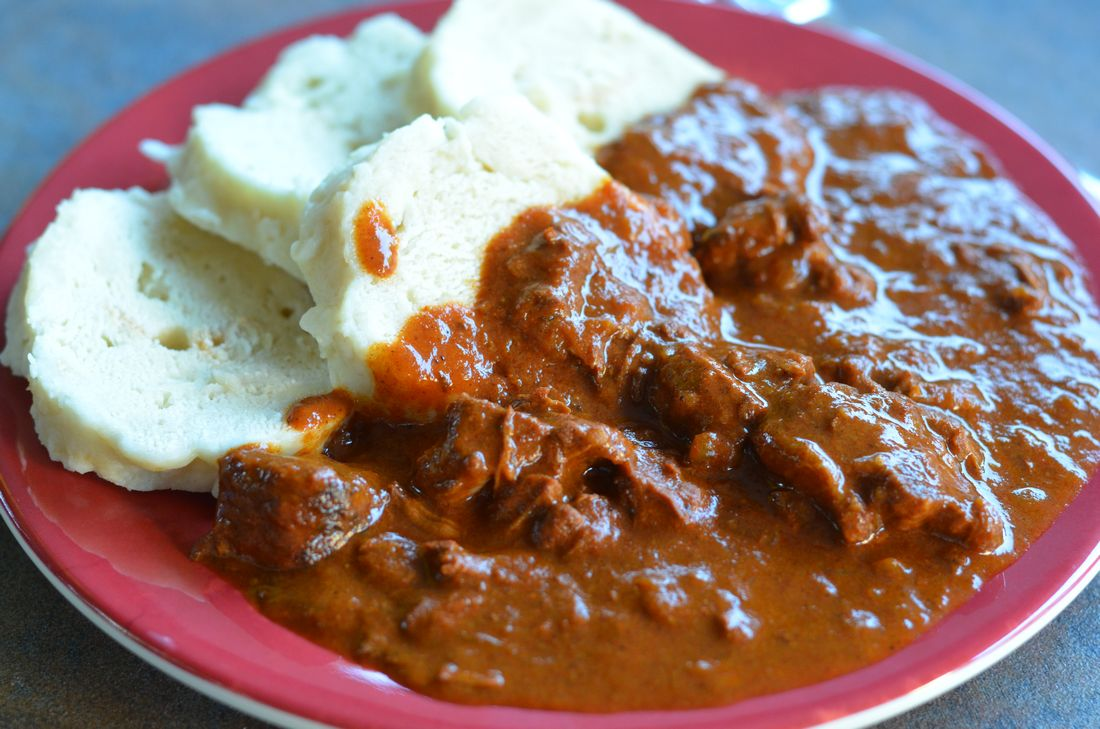 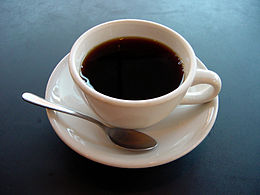 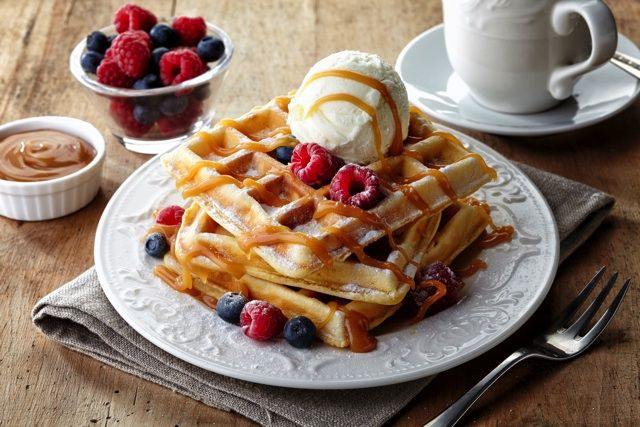 あまい
からい
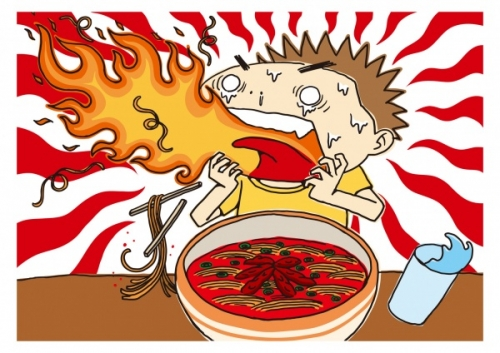 にがい
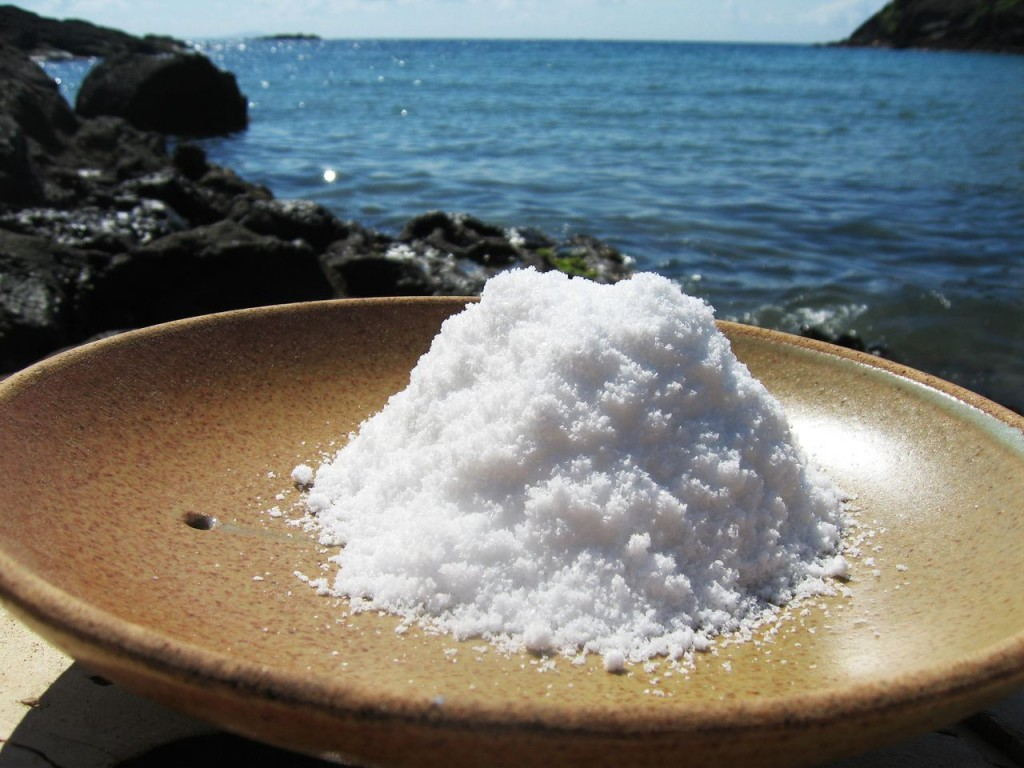 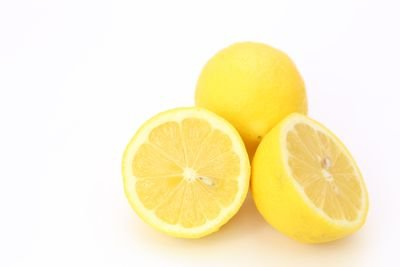 しょっぱい
しお　からい
すっぱい
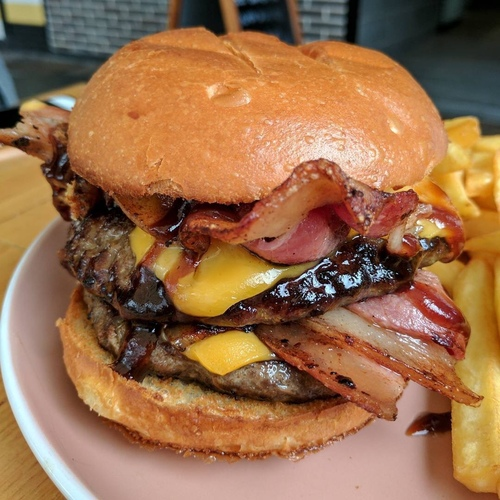 あぶらっこい：oily 

おもい：heavy 

ボリュームがある

バランスが　わるい
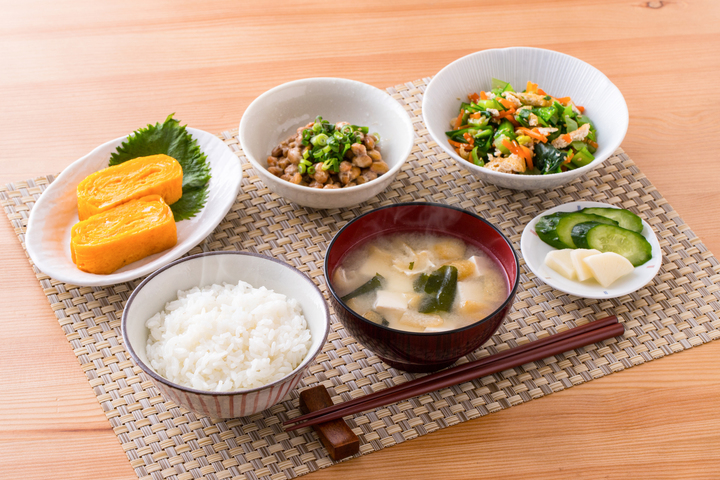 ヘルシーな：healthy
けんこうてきな 

かるい：light 

バランスが　いい
あなたの国の食べ物は？？
E.g. どんなチェコ料理がありますか？

　　－　どんな味（あじ；taste）？
　　－　どう作りますか？（やく？にる(to boil) ？＿
　　－　どんな材料（ざいりょう；ingredients）？
ブレンダーで　まぜる（to mix in the blender)